Figure 6 SS smoke inhibited mESC survival and proliferation dose dependently.
(A) Marlboro Red SS smoke, (B) Marlboro ...
Hum Reprod, Volume 24, Issue 2, February 2009, Pages 386–397, https://doi.org/10.1093/humrep/den419
The content of this slide may be subject to copyright: please see the slide notes for details.
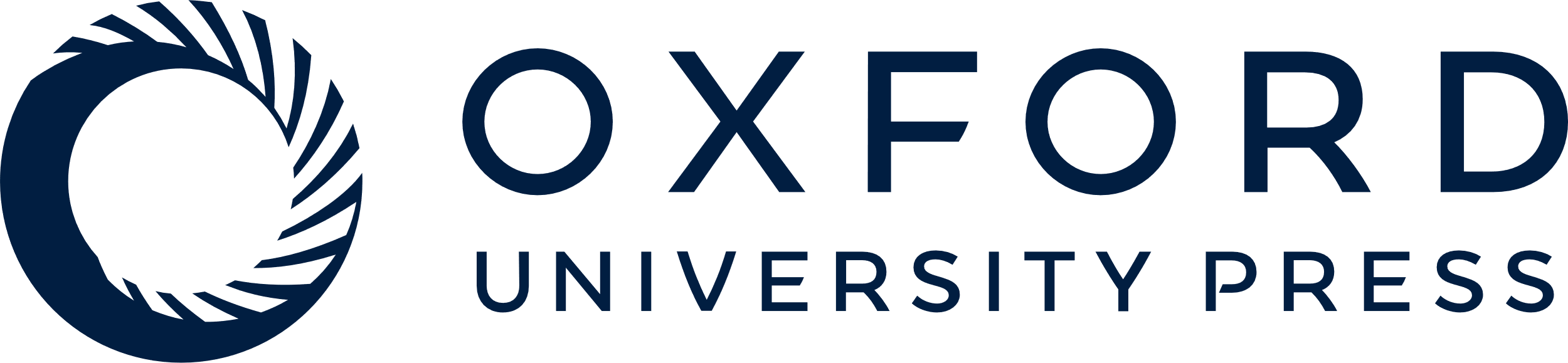 [Speaker Notes: Figure 6 SS smoke inhibited mESC survival and proliferation dose dependently.
(A) Marlboro Red SS smoke, (B) Marlboro Lights SS smoke, (C) Advance Lights SS smoke and (D) Quest SS smoke. Each point is the mean ± SD of three experiments. Statistical significance was determined using a one-sample t-test (*P < 0.05, **P < 0.01 and ***P < 0.001).


Unless provided in the caption above, the following copyright applies to the content of this slide: © The Author 2008. Published by Oxford University Press on behalf of the European Society of Human Reproduction and Embryology. All rights reserved. For Permissions, please email: journals.permissions@oxfordjournals.org]